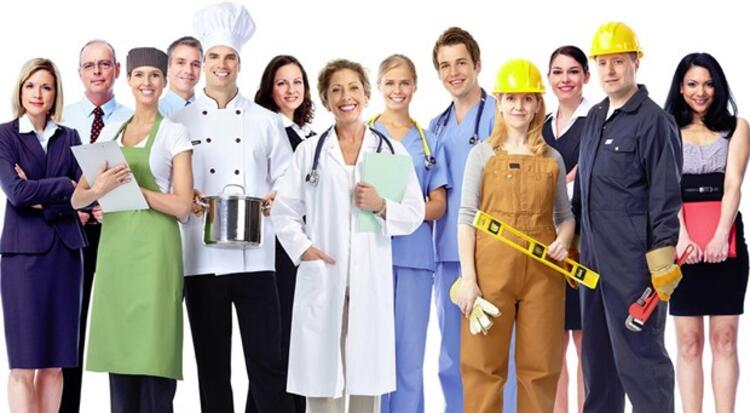 MESLEKLERİ TANIYALIM
4
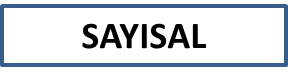 Yozgat Bozok Üniversitesi	      min puan: 285,210               sıralama: 294132
SÖZEL
Şırnak Üniversitesi                  min puan: 289,763         Sıralama:263216
SÖZEL
Muş Alparslan Üniversitesi 	             min puan: 189,724
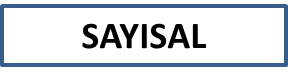 Bandırma Onyedieylül Üniversitesi	    min puan: 342,917      Sıralama: 169637
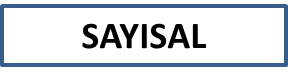 İstanbul Teknik Üniversitesi		min puan: 418,153     Sıralama:82553
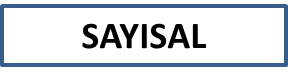 Edirne Trakya Üniversitesi	           min puan: 283,725                    Sıralama: 298442
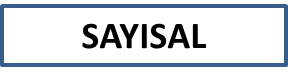 Çukurova   Üniversitesi	          min puan: 283,224
EŞİT AĞIRLIK
Osmaniye Korkut Ata Üniversitesi   	    min puan: 316,728              Sıralama: 228083
DİL
Bingöl  Üniversitesi (İÖ)	    min puan: 302,738               Sıralama:  44789